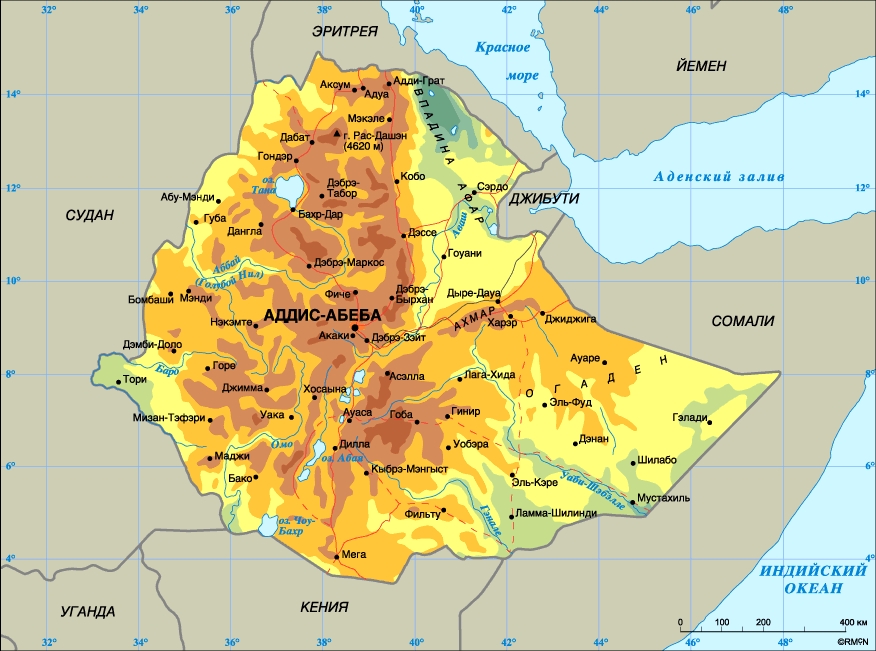 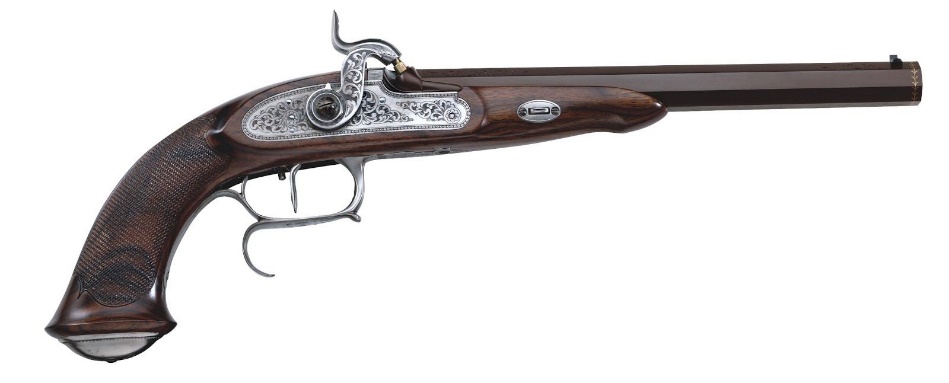 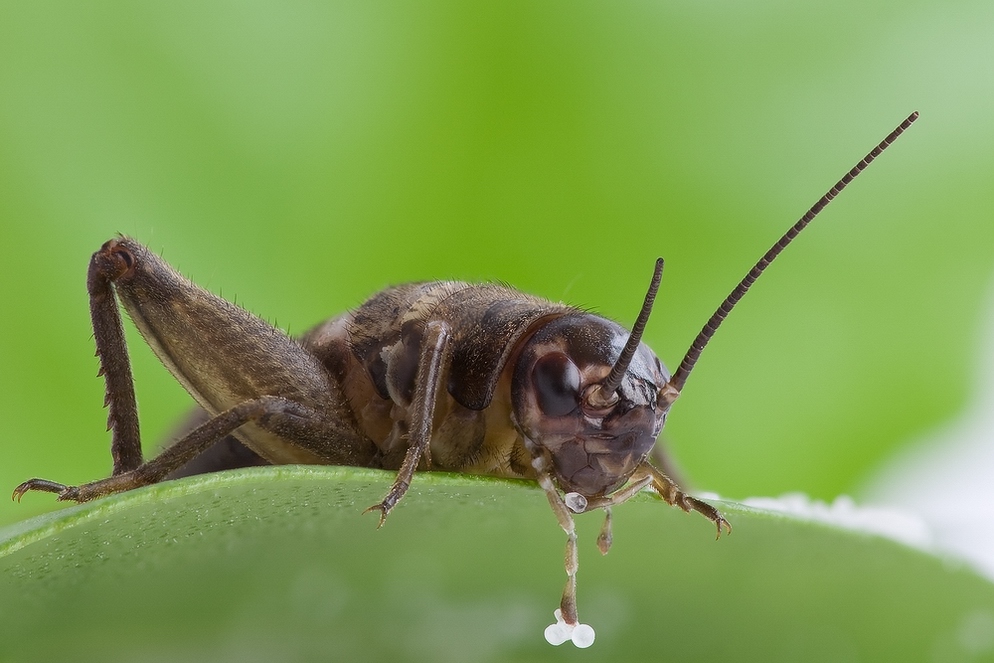 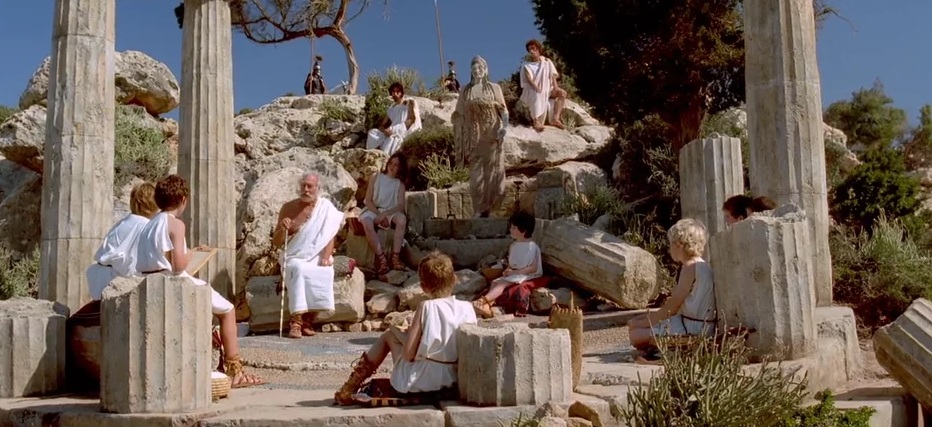 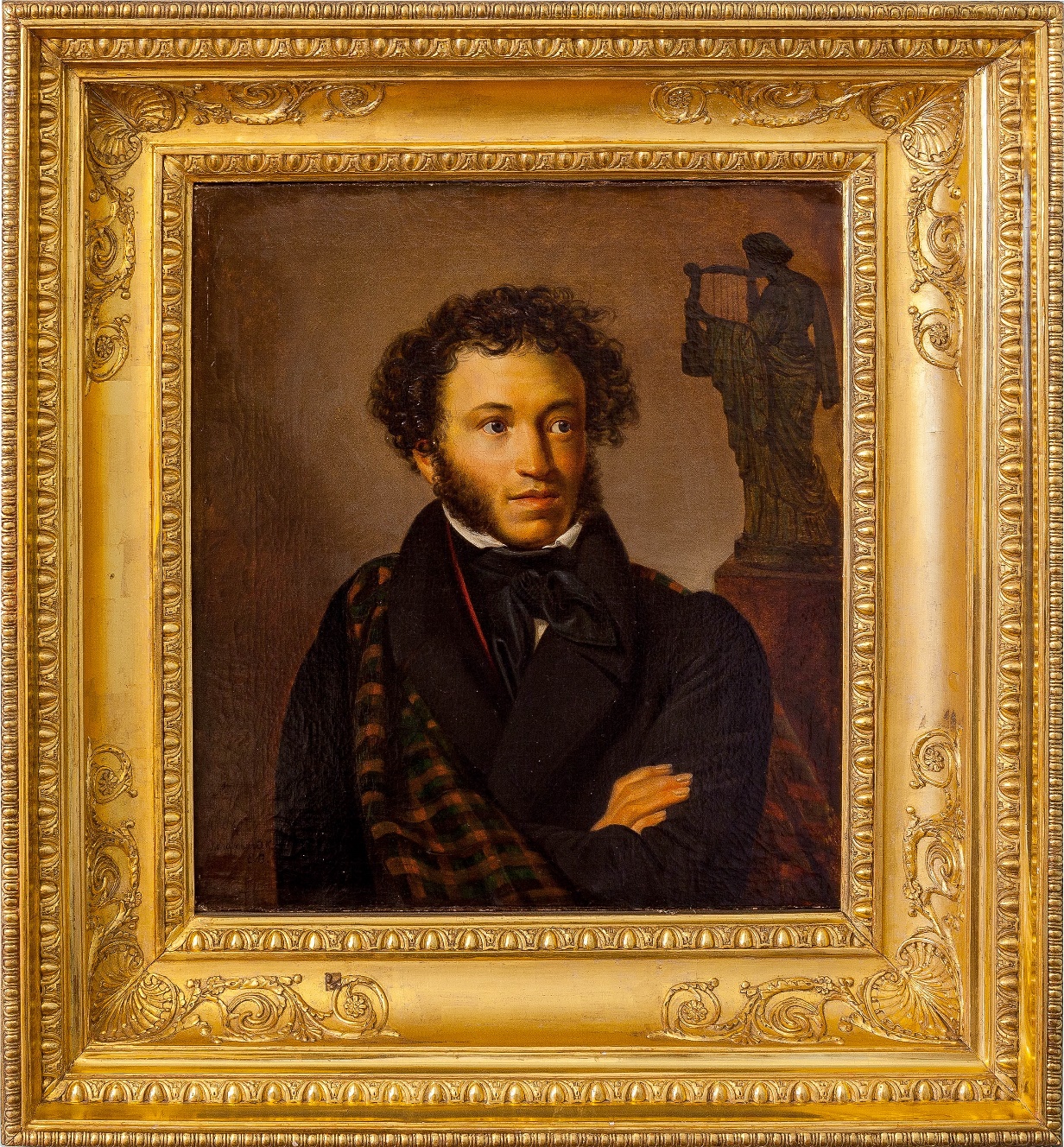 Александр Сергеевич Пушкин (1799-1837)
Первое ЗАДАНИЕ (на первой половине листа)
- Три предмета , с которыми ассоциируется имя Пушкина
- Строчка из его произведения
- Имя героя его произведения
- Творчество Пушкина – (продолжите фразу)
второе ЗАДАНИЕ (на первой половине листа)
- Выберите одно высказывание, запишите, почеркните ключевые слова

- Поделитесь высказыванием с партнером по плечу
третье ЗАДАНИЕ
Поделитесь всей записанной информацией с двумя одноклассниками не из вашей группы, которые выше вас ростом
четвертое ЗАДАНИЕ (игра «да - нет»)
Определите, верное и неверное утверждение
пятое задание («биографическая канва»)
Детские годы – 1799-1811 годы       (стр. 4 – 6)
Лицей – 1811-1817 годы                       (стр.6 - 8)
Петербург – 1817 -1820 годы             (стр.8 - 11)
Южная ссылка – 1820-1824 годы	(стр.12 - 16)
Михайловское – 1824-1826 годы 	(стр.16 - 17)
После ссылки.Москва 	- 1826-1830	(стр. 17 - 19)
Болдинская осень 1830-1833		(стр. 20 - 21)
Последние годы жизни- 1834-37гг	(стр. 21 - 23)